TRƯỜNG TIỂU HỌC QUỐC TUẤN
Bài giảng trực tuyến



Lớp 2B
Tiếng Việt
Người thực hiện: Tạ Thị Thắm
Ngày dạy: 11/1/2022
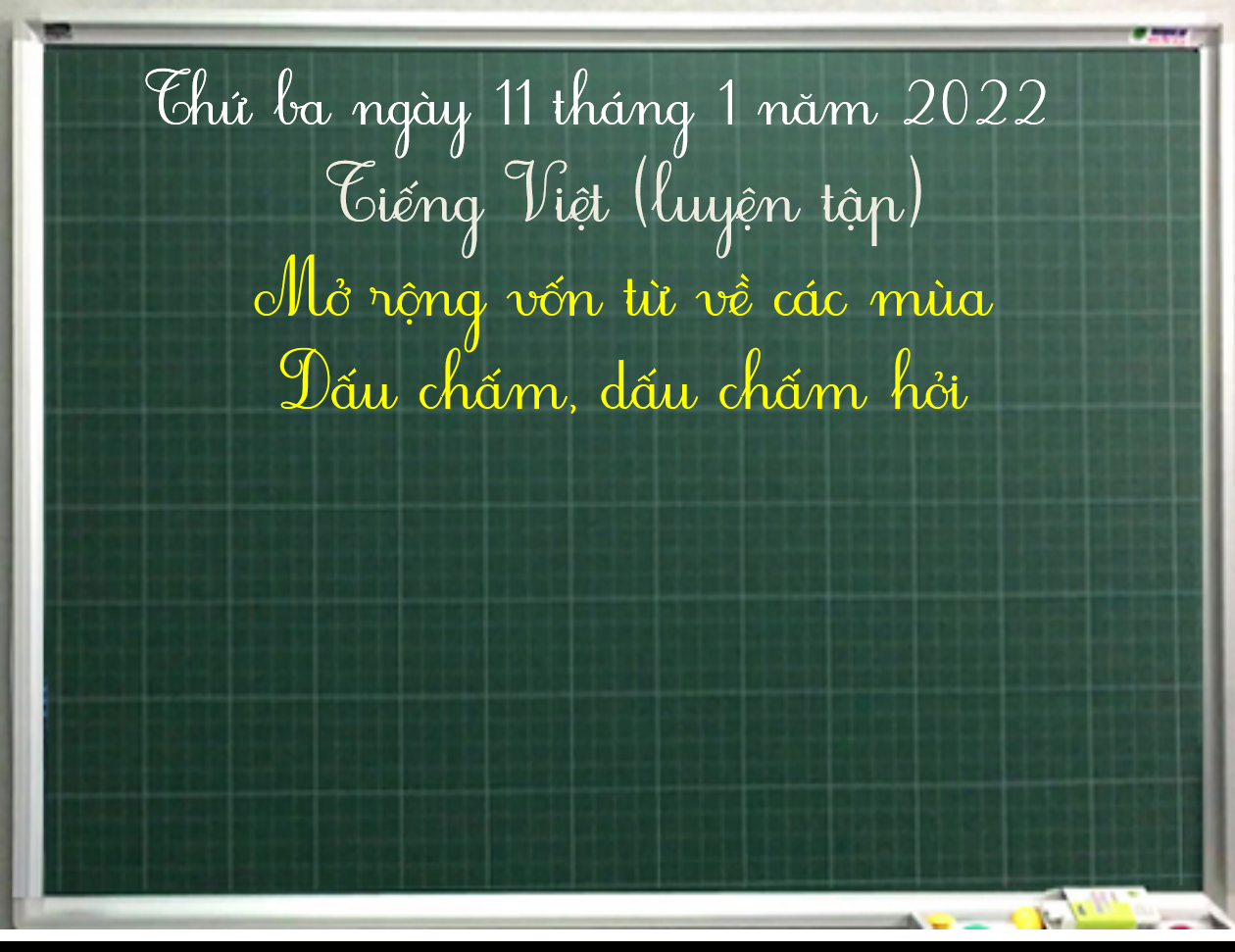 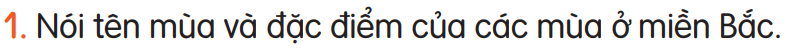 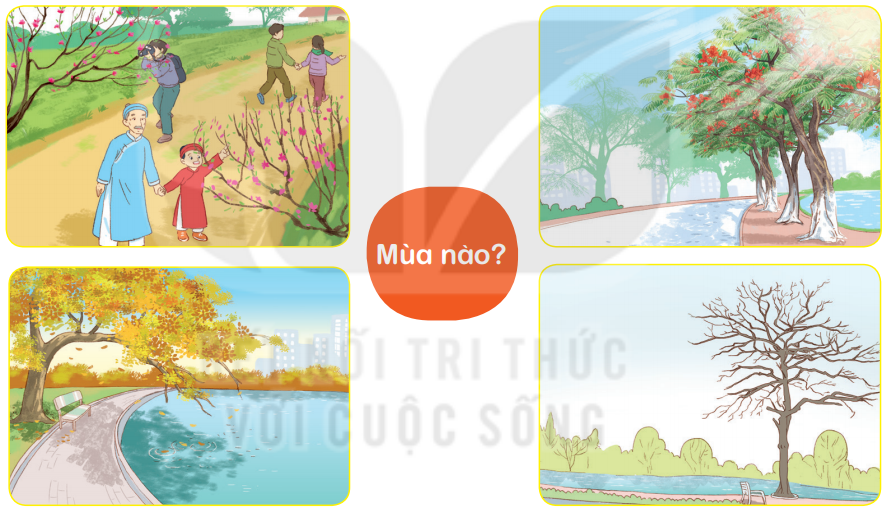 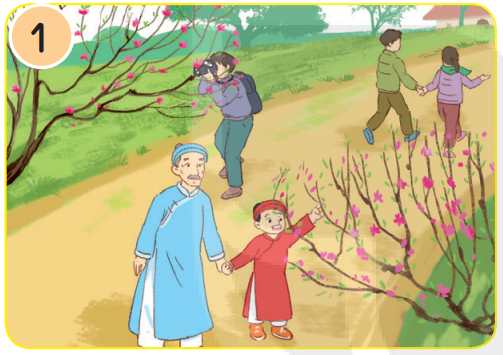 Mùa
Đặc điểm
- ấm áp, nắng nhẹ
(thời tiết)
Mùa xuân
- cây cối đâm chồi nảy lộc, hoa đua nở (hoa đào…)
(cây cối)
Mùa xuân
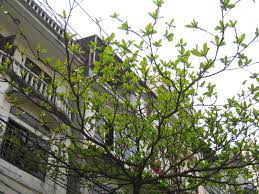 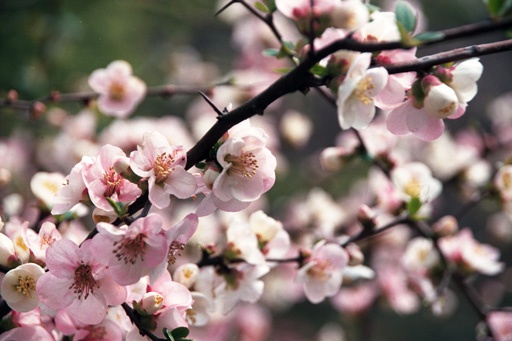 Mùa xuân
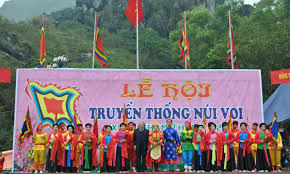 Lễ hội mùa xuân
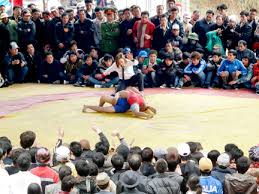 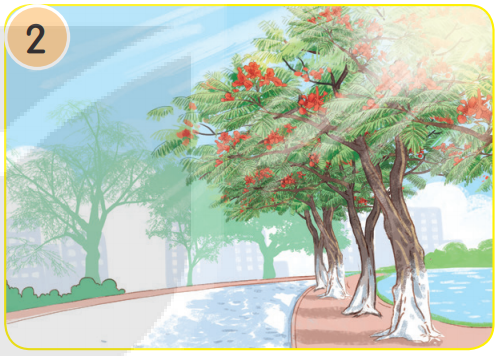 Mùa
Đặc điểm
- nóng bức, chói chang, oi ả, có mưa rào
Mùa hạ (hè)
(thời tiết)
- cây tốt tươi, đơm hoa kết trái…
(cây cối)
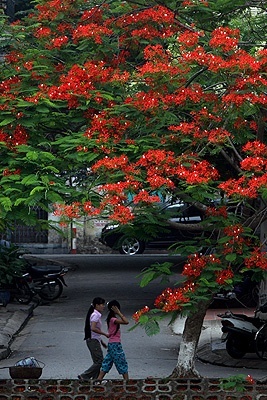 Mùa hè
Mùa hè
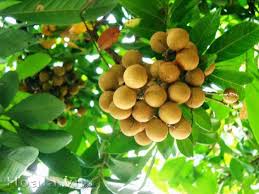 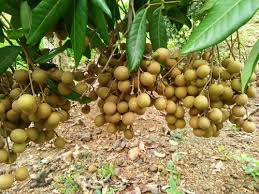 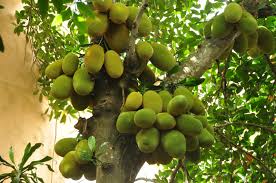 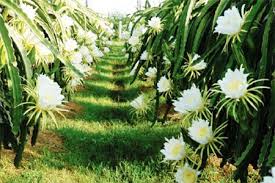 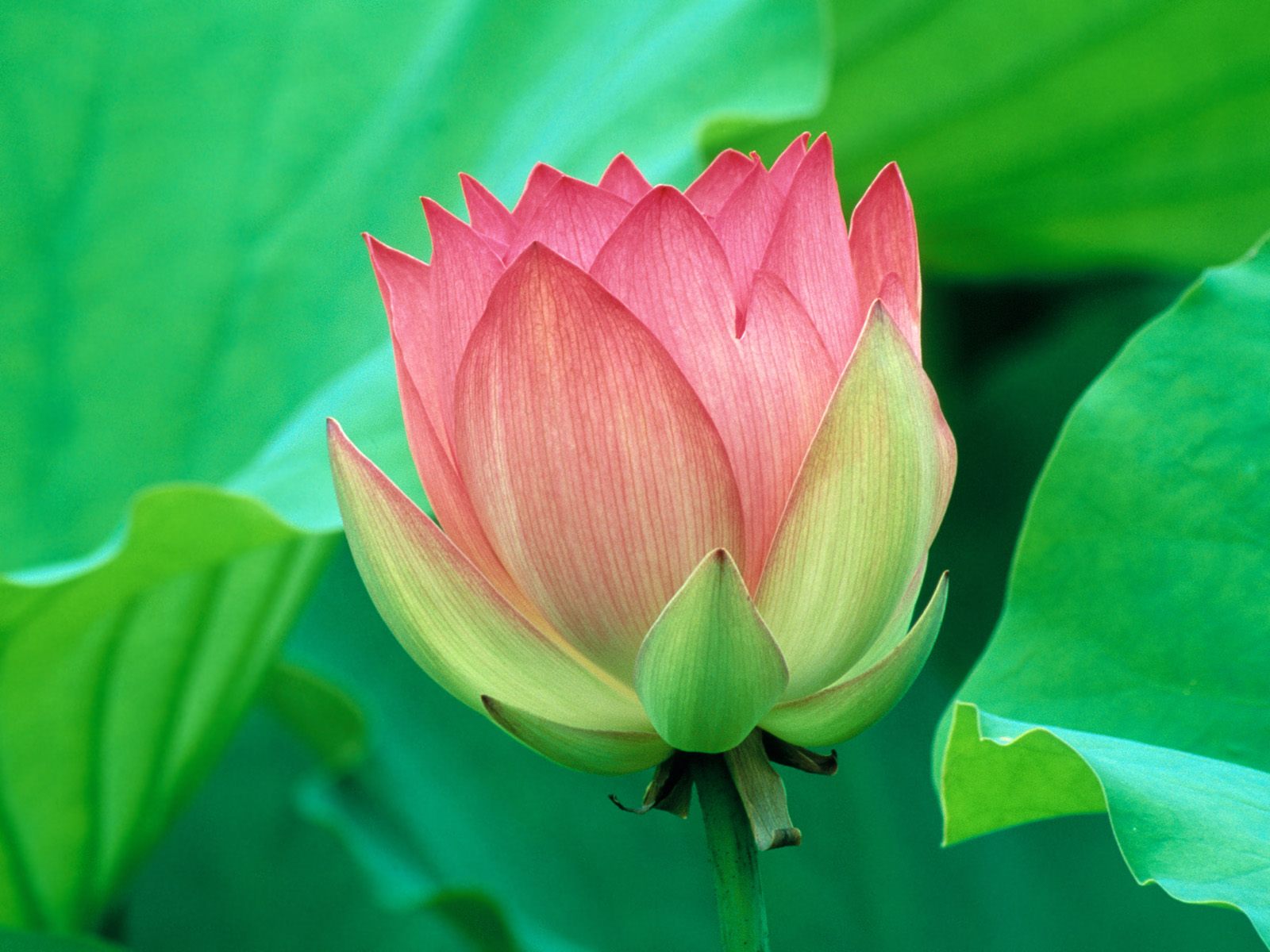 Mùa hè
Mùa hè
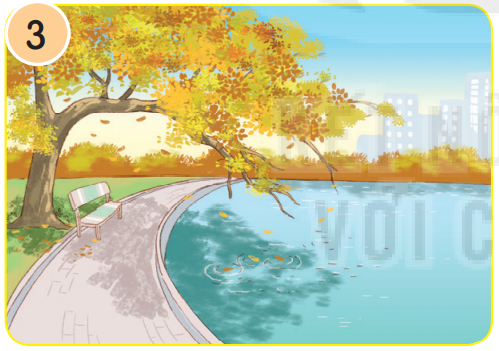 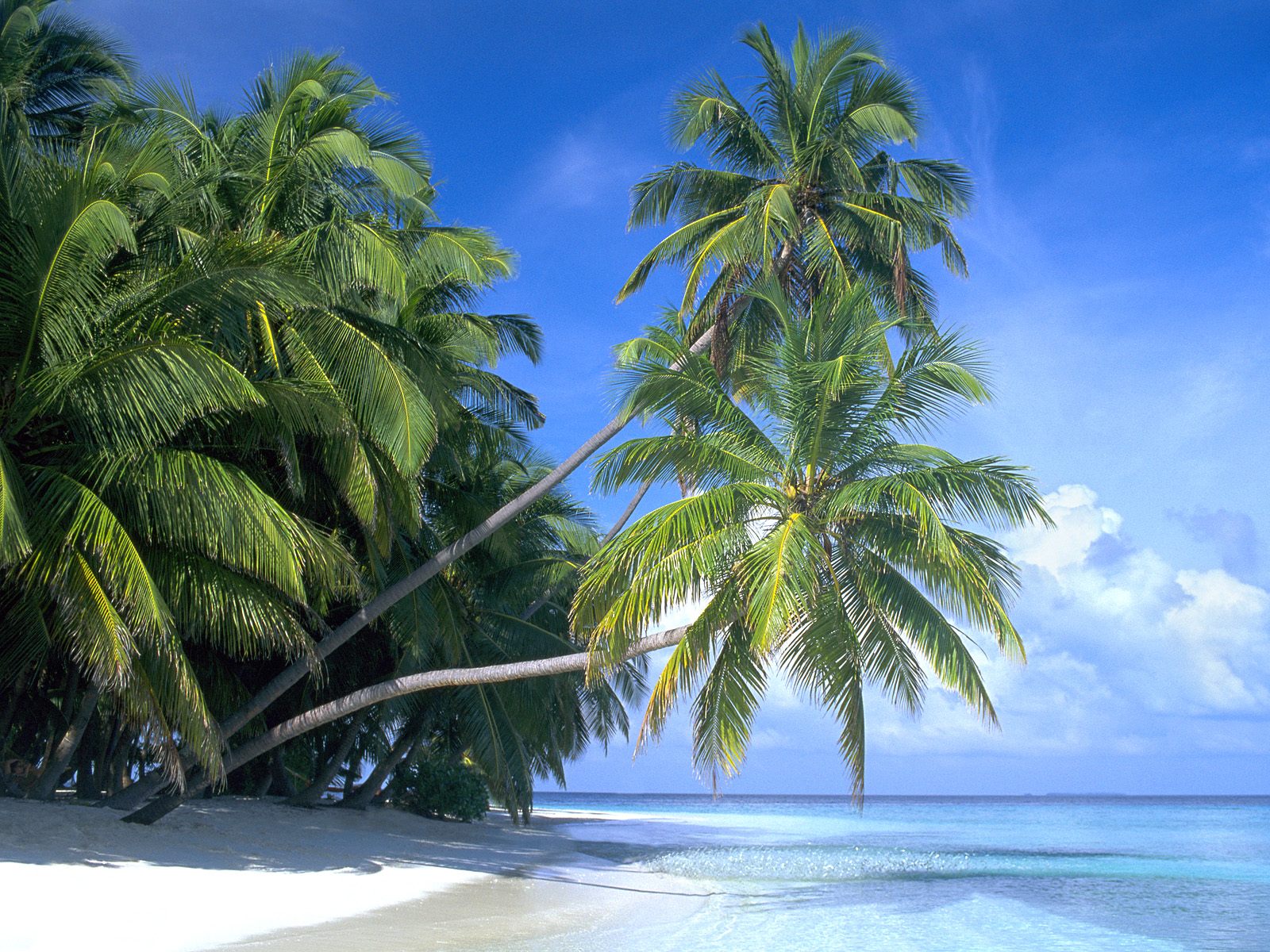 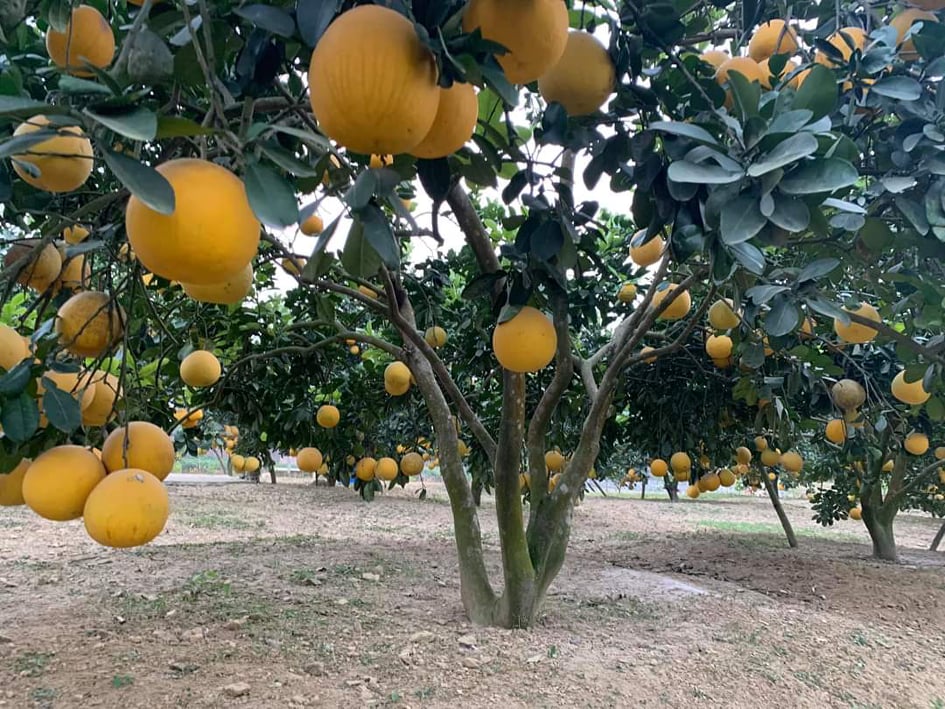 Mùa thu
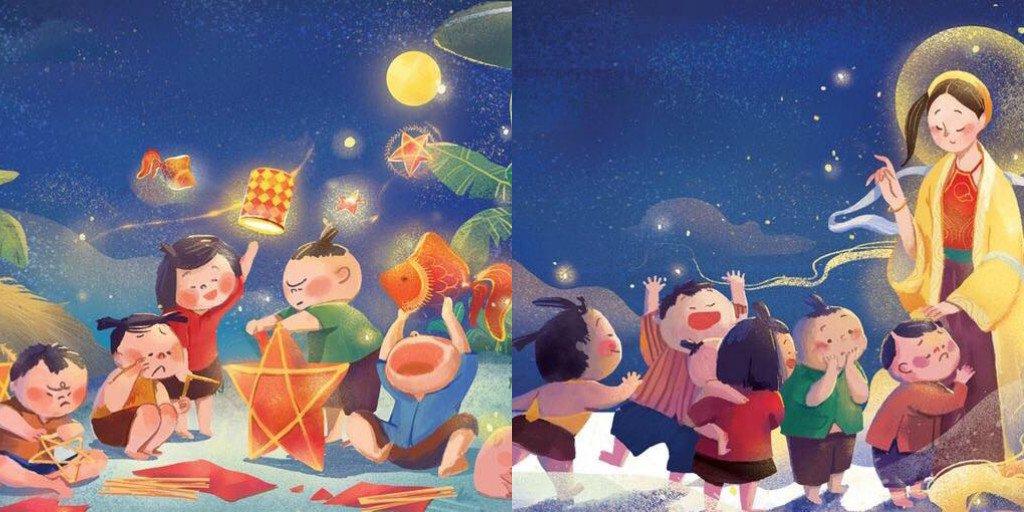 Mùa thu
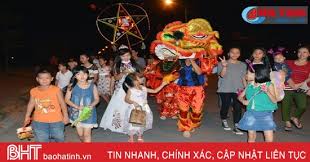 Mùa thu
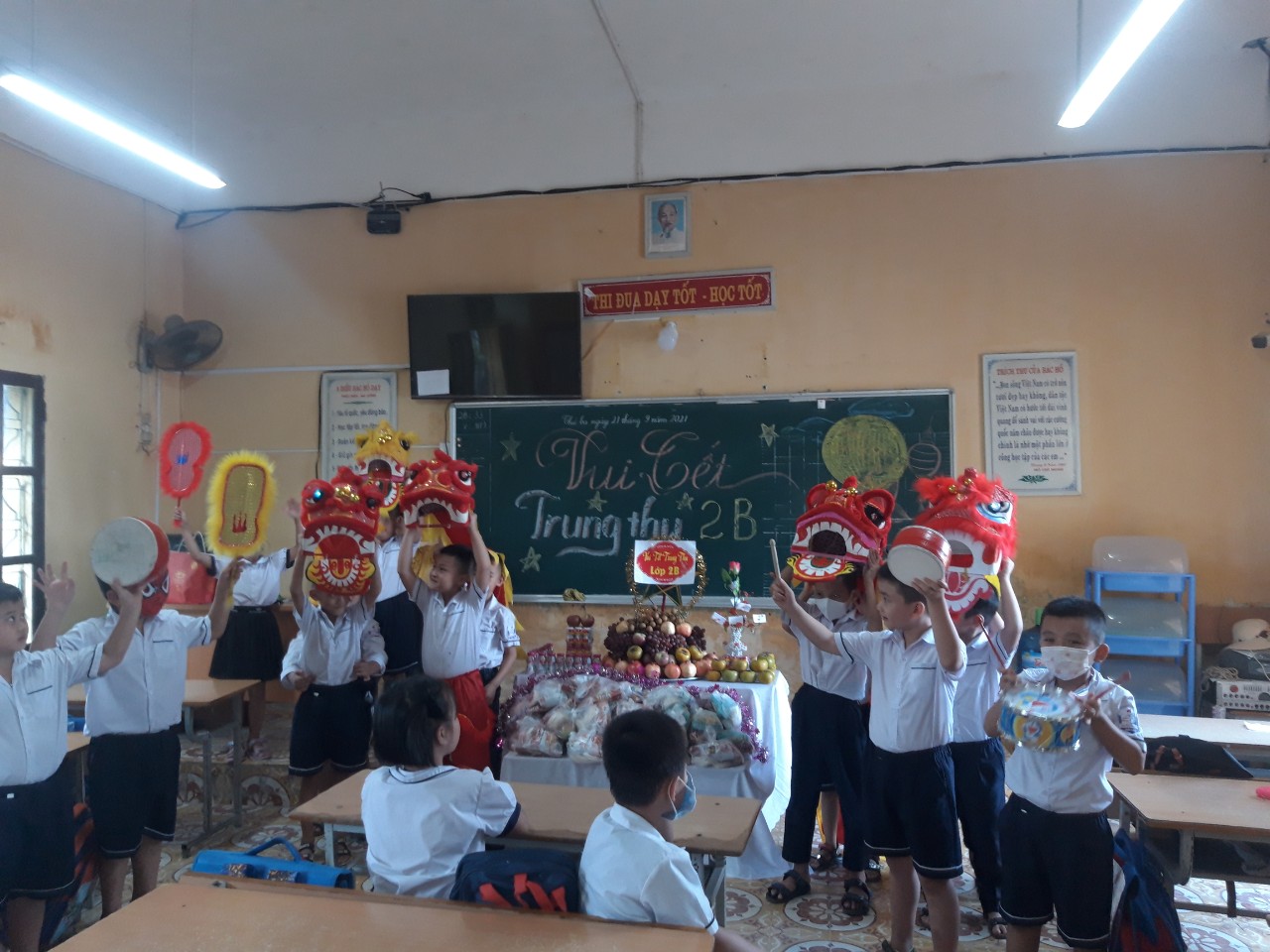 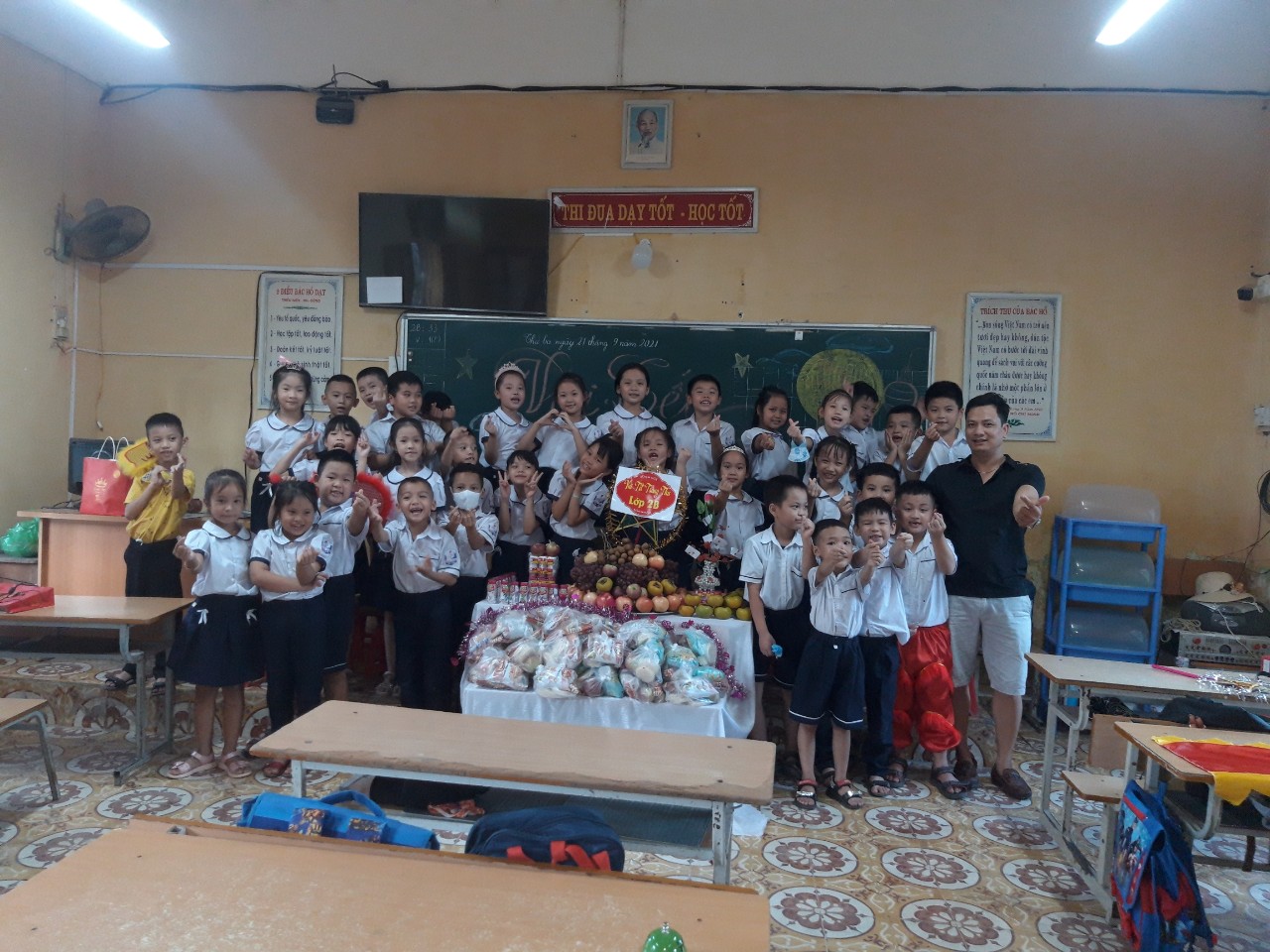 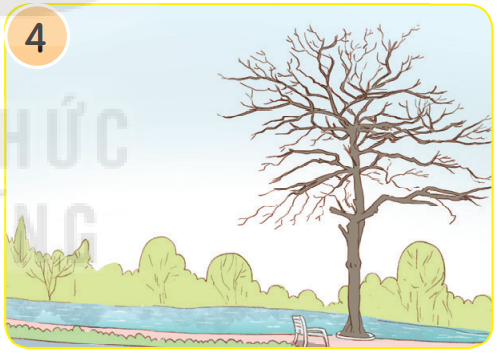 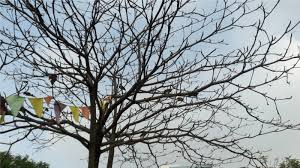 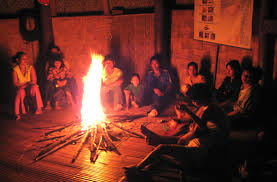 Mùa đông
Miền Bắc có 4 mùa trong một năm
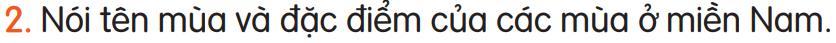 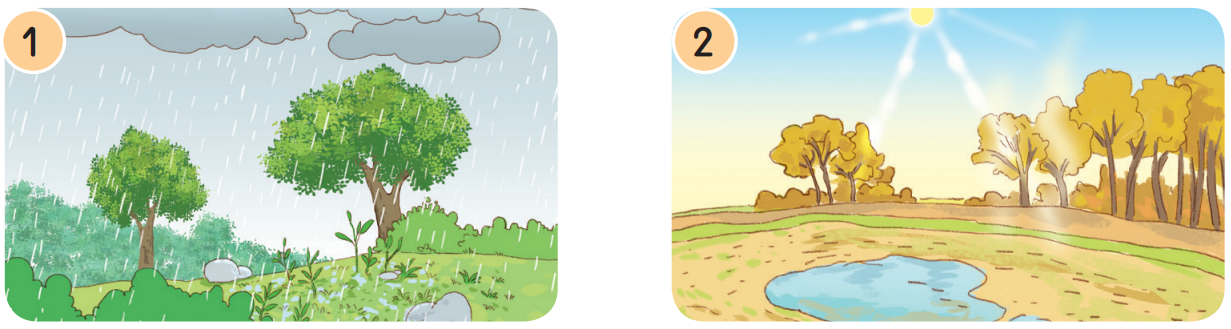 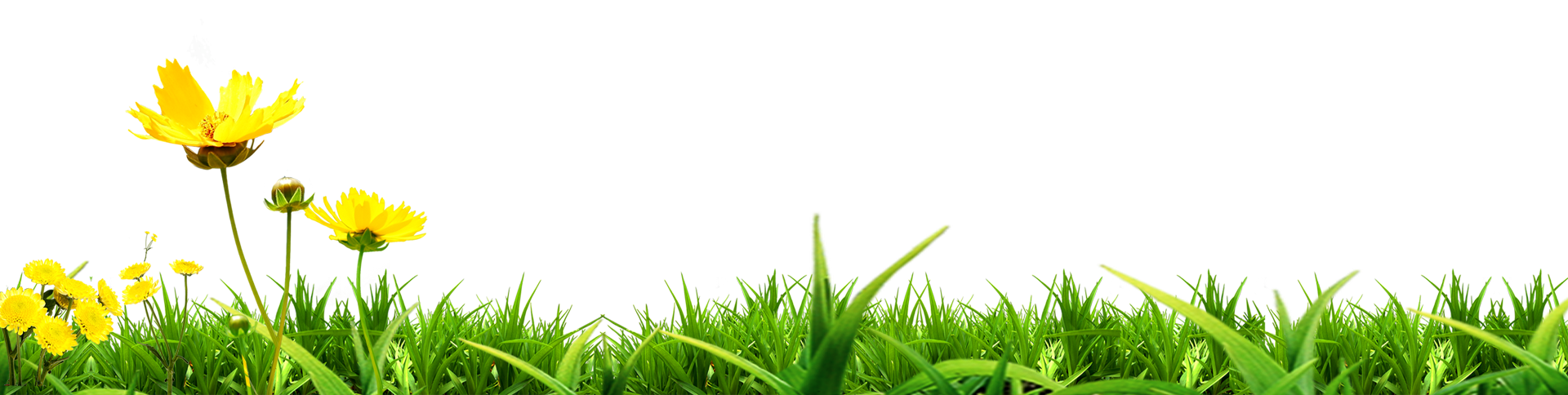 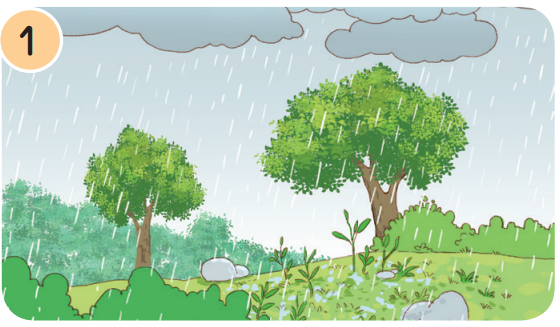 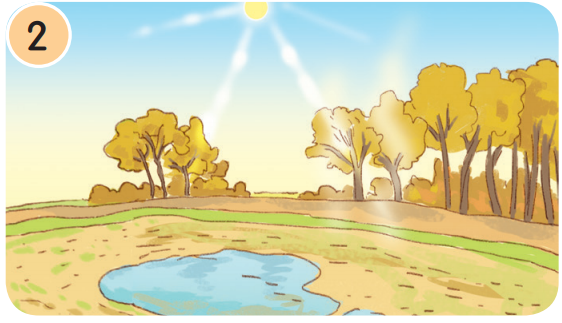 Miền Nam có 2 mùa trong một năm
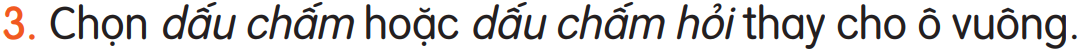 ?
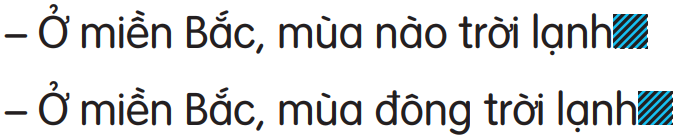 .
?
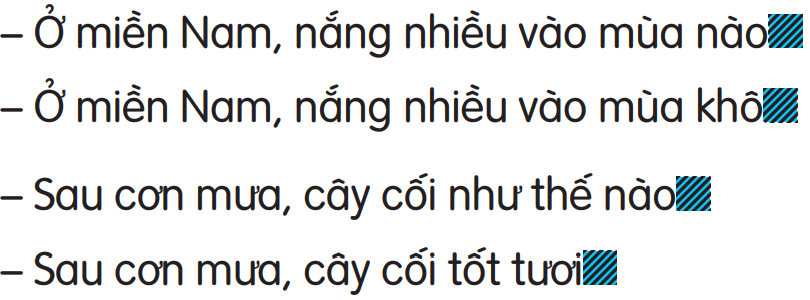 .
?
.
TIẾT HỌC ĐẾN ĐÂY LÀ KẾT THÚC
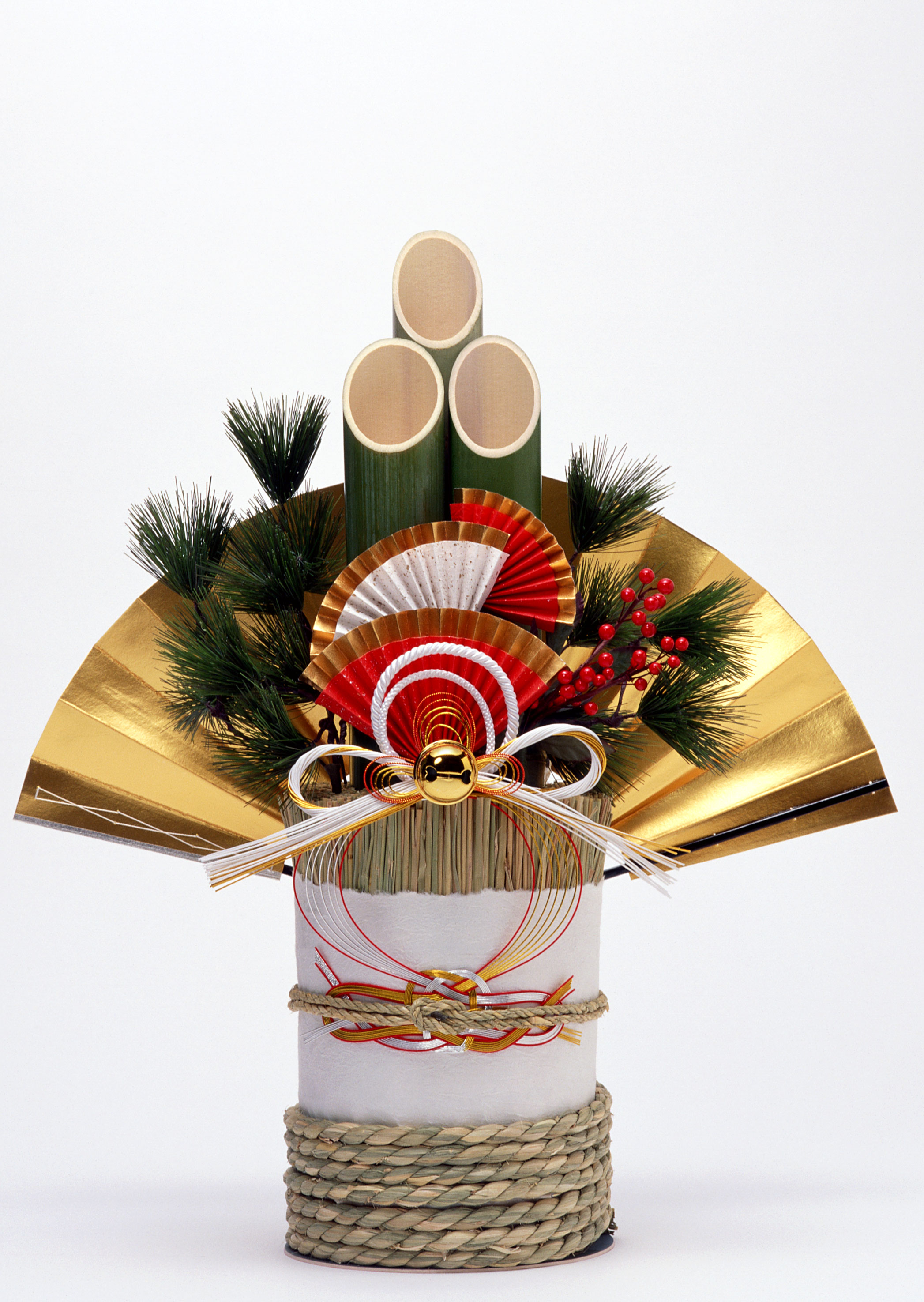 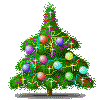 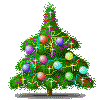